Statistics in Dyalog APL
Josh David
Statistics in Dyalog APL
https://github.com/dyalog/pynapl
https://github.com/kimmolinna/rsconnect
Why the need
Heavily used in rising fields
Data Science
Machine Learning
Shift in Company Cultures
Data driven
Opportunity for APL
Figure 1
Where has this been?
+⌿ sum
⌈⌿ max
Where has this been?
⌈⌿ max 
⌊⌿ min
(⌈⌿-⌊⌿) range
(+⌿÷≢) mean
y⌹x*0 mean
Regression ⌹
Regression
Regression
Regression
Regression
Regression
{⍺⍠⍵*0}            ⍝ Mean
{⍺⌹⍵∘.*0 1}        ⍝ Linear
{⍺⌹⍵∘.*0 1 2}      ⍝ Quadratic
{⍺⌹⍵∘.*0 1 2 3}    ⍝ Cubic
{x y←⍵ ⋄ y⌹x∘.*⍳1+⍺}
Machine Learning
Figure 2
Open source libraries
KokoStats
TamStat
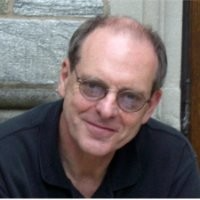 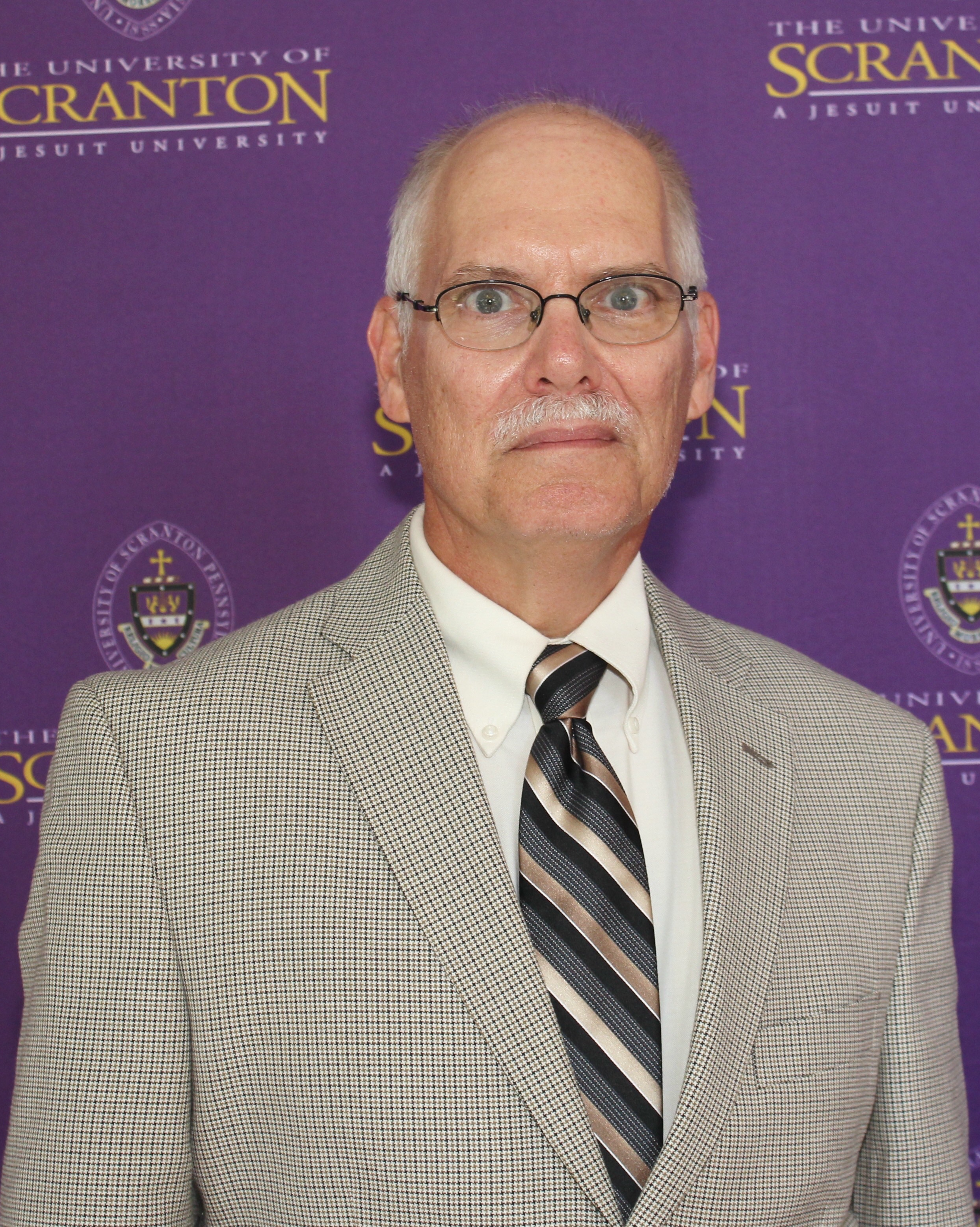 KokoStats
https://github.com/JoshDavid/KokoStats
Demo[1] KokoStats
Correlation heatmaps & Multiple linear regression
TamStat - Simple Linear Regression
⍝ Predictor Variable (X) 
   ADS←1 3 2 1 3  
   ⍝ Response Variable (Y)
   CARS←14 24 18 17 27 
   ⍝ Perform linear regression
   MODEL← CARS regress ADS
   MODEL.B  ⍝ Intercept and Slope
10 5
    ⍝ If dealer runs 2 ads, how many sales?
    MODEL.f 2
20       
    MODEL.f confInt 2  ⍝ Estimate mean sales 
16.925 23.075
    MODEL.f predInt 2  ⍝ Predict dealer sales
12.469 27.531
report MODEL
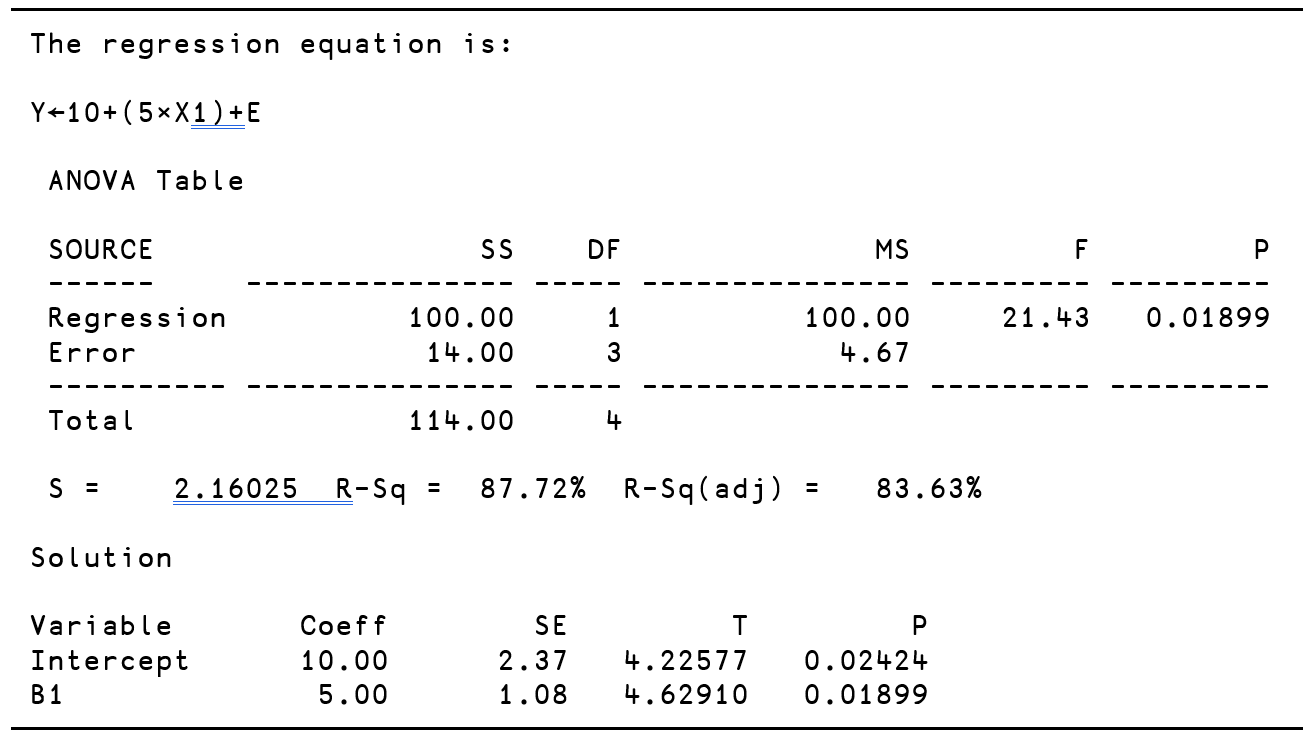 The TamStat regress Operator
TamStat
EXCEL         =1-NORM.DIST(150,120,25,TRUE)
R                  pnorm(150,120,25,lower.tail=FALSE)
TamStat     120 25 normal probability > 150
TamStat
Hypothesis Wizard 
Sample Size Calculator
ANOVA 
Regression Wizard 
Chi-Square Tests
Bayesian Analysis
Summary Wizard 
Probability Wizard 
Distribution Wizard 
Statistical Tables 
Confidence Intervals
Demo[2] TamStat
Random Variable generation
Demo[3] TamStat UI
Distribution Wizard
Confidence interval
References
Figure 1: 
https://www.bls.gov/ooh/fastest-growing.htm 
Figure 2:
https://twitter.com/ingliguori/status/1644012090976354306